Аудит расчетов с подотчетными лицами
Студентки 231 группы Гудковой Веры Дмитриевны
Научный руководитель: Демидова Юлия Васильевна
ВАЭК/  2022 год
Цель работы: изучить особенности ведения расчетов с подотчетными лицами
Задачи:
01.
рассмотреть правовое регулирование учета расчетов с подотчетными лицами;
02.
охарактеризовать теоретические аспекты 
учета расчетов с подотчетными лицами;
03.
Изучить суть и правильность аудита расчетов с подотчетными лицами
Классификация подотчетных расходов:
Представительские расходы
Хозяйственные расходы
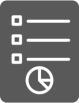 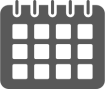 Расходы на проведение официального приема представителей
Покупка О.С и материальных запасов;  транспортные расходы и тд.
Расходы на заработную плату
Командировочные расходы
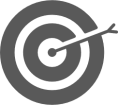 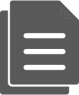 Расходы на проезд, суточные, по оплате услуг связи и тд.
Расчеты по оплате труда и пособий по соц. страхованию
Цель аудита:  проверка соблюдения действующего законодательства и правильности организации бухгалтерского учета в области расчетов с подотчетными лицами.
Задачи аудита:
03
02
01
подтверждение 
первоначальной оценки систем внутреннего 
контроля и 
бухгалтерского учета 
расчетов с подотчетными лицами
подтверждение 
достоверности 
оформления и
 отражения на счетах
бухгалтерского учета 
расчетов с 
подотчетными лицами.
проверка 
организации
аналитического 
учета расчетов с 
подотчетными лицами
Источники информации
Положение об учетной политике предприятия; 
•авансовые отчеты; 
• журнал регистрации авансовых отчетов; 
• приказы о направлении сотрудников в командировку; 
• список лиц, которым разрешено получение наличных денег из кассы; 
• сметы представительских расходов; приказы об утверждении смет представительских расходов; 
• баланс предприятия; отчет о движении денежных средств; Главная книга; 
• ЖО № 7.
В ходе проверки аудитор должен:
.
подтвердить целесообразность расходов, произведенных подотчетными лицами, правильности их оформления и отражения на счетах бухгалтерского учета


 проверить правильность организации аналитического учета расчетов с подотчетными лицами


проверить правильность налогообложения операций с подотчетными лицами
в аудите расчетов с подотчетными лицами 
следует проверить правильности отражения в
учете и отчетности:
приобретения запасных частей, материалов, топлива, канцелярских товаров за наличный расчет;


 оплаты мелкого ремонта оргтехники, транспортных средств; 


расходов на командировки по территории Российской Федерации и за границу; 


представительских расходов.
Аудит командировочных расходов
проверить правильность документального оформления направления работника в командировку; 

целевое расходование средств, выданных командированному работнику, наличие всех оправдательных документов, подтверждающих его расходы (билеты на проезд, счета на оплату жилья и т. д. )

соблюдение сроков командировки 

правильность начисления и выплаты суточных
Проверка возмещения сумм расходов на хозяйственные нужды:
Руководитель организации должен утвердить своим приказом список работников, которым могут выдаваться денежные средства под отчет. Аудитору необходимо удостовериться в наличии такого приказа.

 Срок, на который можно выдать наличные деньги под отчет на хозяйственные нужды, не ограничен.

 Аудитор должен удостовериться в том, что работники, получившие деньги под отчет, соблюдают предельный размер расчетов наличными 100 000 руб. по одной сделке с одним юридическим лицом.

 Правильность и полноту документального оформления операций. 

Проверку правильности и своевременности отражения операций в учете.
Проверка правильности возмещения сумм представительских расходов
Для контроля за затратами по приему делегаций в организации должны быть установлены предельные размеры отдельных видов представительских расходов. Нормативы и перечень лиц, ответственных за использование средств, утверждаются приказом руководителя. Аудитору необходимо удостовериться в наличии такого приказа. 

После окончания приема работник, ответственный за расходование средств на представительские расходы, должен составить авансовый отчет с приложением всех первичные документы, подтверждающие расходы по приему делегации (чеки ККМ, товарные чеки, закупочные акты и т. п. ), смету расходов и отчет по достигнутым результатам. Сумма представительских расходов уменьшает налогооблагаемую прибыль только при условии, что она не превышает 4% затрат организации на оплату труда (ст. 264 НК РФ). Сумма представительских расходов, которая превышает этот норматив, налогооблагаемую прибыль не уменьшает. Сумма НДС по представительским расходам, уменьшающим налогооблагаемую прибыль, принимается к вычету.
Типичные ошибки и нарушения, 
обнаруживаемые в процессе аудита
1.Нарушение 
порядка выдачи 
подотчетных сумм: 

выдача денежных средств лицам, не указанным в списке лиц, которым в соответствии с приказом руководителя организации могут быть выданы деньги на хозяйственно операционные расходы;

выдача денежных средств из кассы под отчет
 лицам, не являющимся работниками организации;

 выдача денег под отчет
 лицам, не рассчитавшимся по ранее выданным авансам;  и тд

2. Нарушения при 
оформлении 
командировочных 
расходов
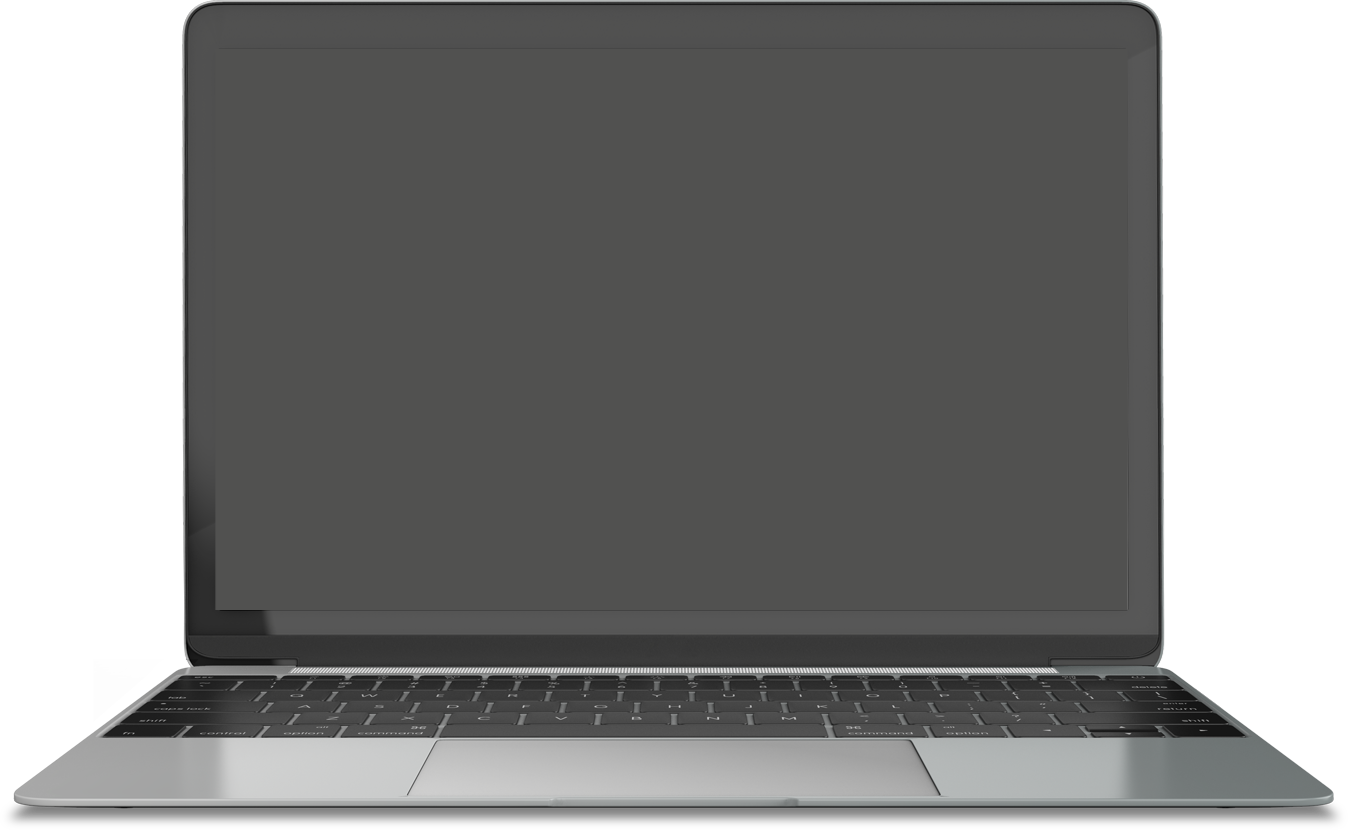 5. Нарушения порядка учета представительских расходов: несоответствие фактического размера представительских расходов утвержденной смете (или ее отсутствие); отсутствие учета представительских расходов в пределах норм и сверх норм. 

6. Нарушения порядка ведения синтетического учета расчетов с подотчетными лицами: некорректное составление бухгалтерских записей по операциям расчетов с подотчетными лицами; неправильное выведение остатков на конец отчетного периода; ведение журнала ордера N 7 не по каждому подотчетному лицу и выданной сумме; несоответствие записей в авансовых отчетах данным журнала ордера N 7 или других регистров. 

7. Нарушения в форме и реквизитах первичных документов
Используемые источники:
Налоговый кодекс РФ.
Федеральный закон от 30.12.2008 N 307-ФЗ (ред. от 01.05.2017) "Об аудиторской деятельности".
Положения по бухгалтерскому учету.
Международные стандарты аудита
Федеральные правила (стандарты) аудиторской деятельности
Основная литература:
Суйц В.П. Аудит: учебник/ Суйц В.П. –
 Москва: КноРус, 2019. – 287 с. – (СПО) -  
URL: https://book.ru/book/931369 - Текст: электронный.
Штефан, М.А. Аудит: учебник и практикум для среднего 
профессионального образования/ М.А.Штефан, О.А.Замотаева, 
Н.В.Максимова; под общей редакцией М.А.Штефан. – 2-е изд., перераб. 
И доп. - Москва: Издательство Юрайт, 2019. – 294 с. – (Профессиональное образование). – 
Текст: электронный//ЭБС Юрайт [сайт] – URL:https://www.biblio-online.ru/bcode/437675 
Дополнительная литература:
Интернет-ресурсы:
www.consultant.ru
https://www.audit-it.ru (сайт о бухгалтерском учете, налогообложении и аудите)
https://assistentus.ru/vedenie-biznesa/audit-raschetov-s-podotchetnymi-licami/ (аудит расчетов с подотчетными лицами)
Спасибо за внимание!